Legislative Update
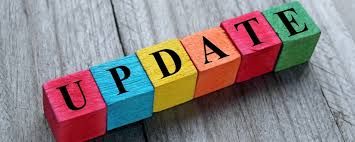 John Stanskas, ASCCC President
Cynthia Napoli-Abella Reiss, West Valley College

Academic Senate for California Community Colleges
2018 Curriculum Institute
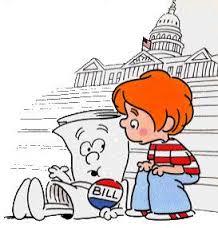 Overview
Budget Cycle
Legislative Cycle
Intersection of Curriculum and Politics
Current Legislation
[Speaker Notes: What works better for student learning?]
The Budget Cycle
Dept. of Finance
Prop98 Money
Governor’s January Budget
Trailer Bill Language
Governor’s May Revisions
June 15 Deadline for Legislature
July 1 Deadline for the Governor
2018-2019 California Budget
$264M Deferred Maintenance and Instr. Eq.
$175M New Funding Formula
$173M COLA, 2.71%
$120M FOCC
$60M Enrollment Growth
$46M College Promise Programs
$32.9M Financial Aid Expansion
$2M CCCCO Staffing
Prop98 Split 10.93%
2018-2019 California Budget
$35M OEI
$50M Full Time Faculty (ongoing)
$10M Legal Services for DACA
Stabilization money for all colleges based on 2017-18 apportionment + COLA
$685k for C-ID
$6M Open Educational Resources
The Legislative Cycle
January – February
A bill is introduced by member of Senate (numbered as SB) or Assembly (numbered as AB). 
March – May
Amendments – revisions, improvements
Committees hearings 
Education, Appropriations (fiscal) 
Last week of May
Bills that make it, go to the floor of the house for vote
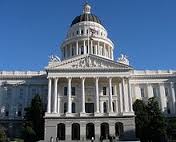 The Legislative Cycle
June – August
Same process is repeated in other house 

September
Concurrence 
If both houses pass the bill then it moves onto the Governor’s desk

Governor’s Desk
Veto – reject the bill
Sign – make the bill into law
House override – 2/3 vote of both houses 

State Proposition
50% of electorate change law or veto law
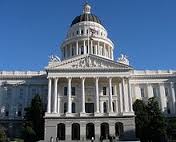 Politics and Policy
SB1440/440 – Transfer Model Curriculum

SB850 – Baccalaureate Degrees

AB705 – Assessment for Placement Practices
Legislation to Fix Us
AB1805 (Irwin) Community College Placement Policies – students’ right to transfer level courses
AB1935 (Irwin) and SB1009 (Wilk) Tutoring
SB1406 (Hill) Baccalaureate Degrees
Legislation about Veterans
AB809 (Quirk-Silva) Veterans’ Priority Registration
AB1786 (Cervantes) Academic Credit for Military Experience – statewide articulation officer?
AB2894 (Gloria) Active Duty Military
SB1071 (Newman) Military Credit
[Speaker Notes: Credit for Prior Learning especially for Military Credit.  Uniform Policy?]
Legislation about Everything Else
AB2166 (Caballero) Agricultural Technology
SB1354 (Galgiani) California 
   Apprenticeship Initiative (in budget)
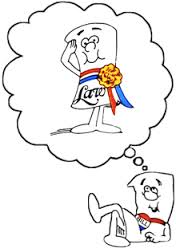 [Speaker Notes: AB504, AB637, AB445, AB847, SB677]
Questions and Thank You
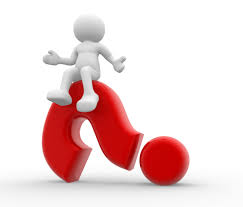